IEP Scenario
Ms. Smith is holding an IEP meeting for her student, John.  John has Down’s Syndrome and has good days and bad days.  Ms. Smith is concerned because she has only met John’s parents once.  She concludes, based on John’s behavior in class and failing grades, his parents must not care very much.  At the meeting, Ms. Smith informs them that John isn’t making much progress in reading this year.  She recommends changing his placement from team taught class to IRR.  Ms. Smith tells his parents she believes John has autism and they need to have him tested.  She says John would be doing better academically and behaviorally if mom volunteered more at school.  John’s parents are upset.  As two working parents, they work hard to pay the mortgage and put food on the table for their four kids while taking care of an ailing grandfather.  John is reading well at home so why are they just now hearing about reading problems from Ms. Smith?  Change his placement?  And behavior issues?  They had no idea.  And autism?  What is Ms. Smith talking about?
What do you mean?
Presented by 
Patti Grayson, Parent Mentor
graysonp@fultonschools.org
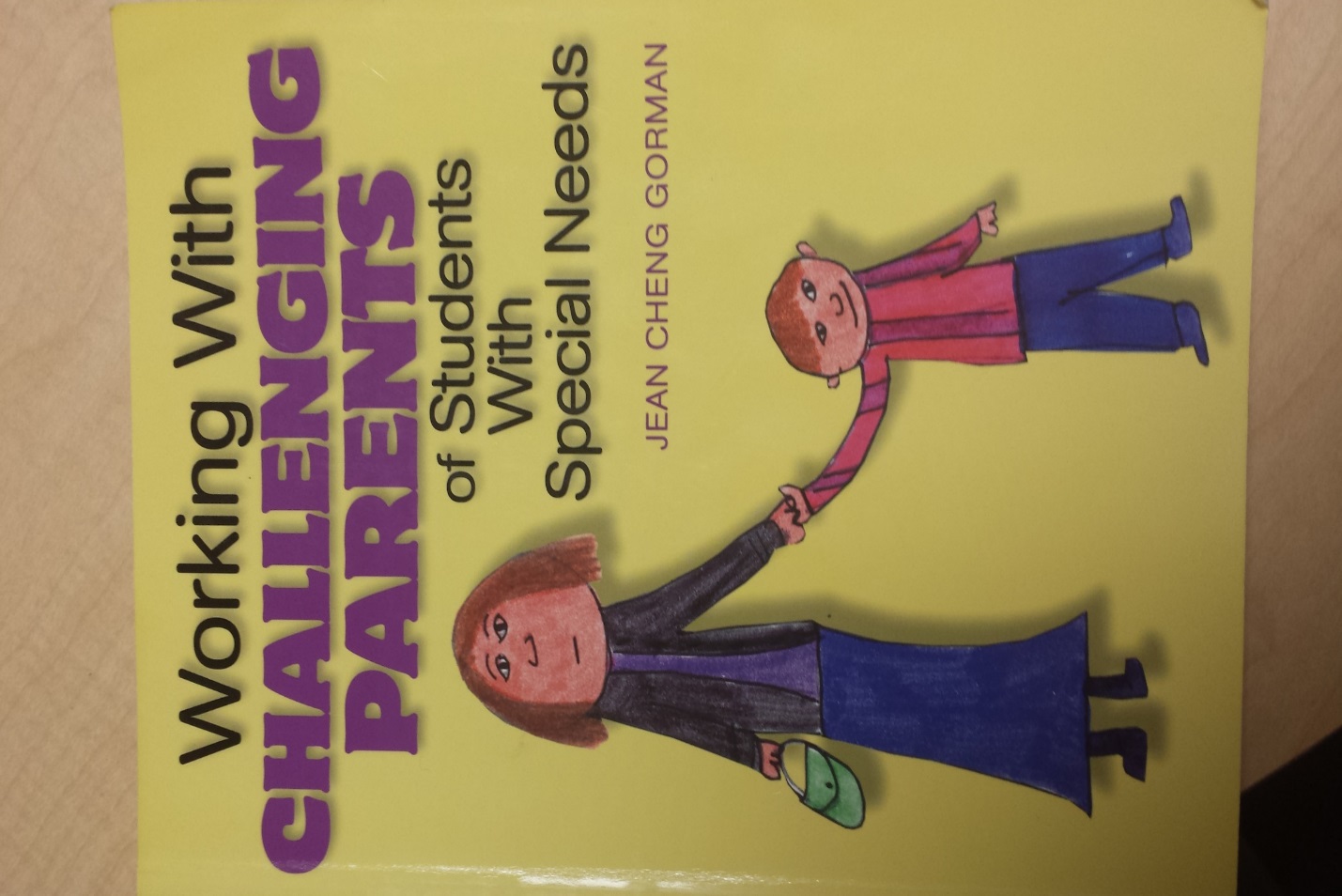 At the end of this session, you will be able to
1.  Integrate three techniques to improve parent participation at school.
2.  Identify three ways to prevent mistrust.
3.  List three ways to establish a positive working relationship with parents.
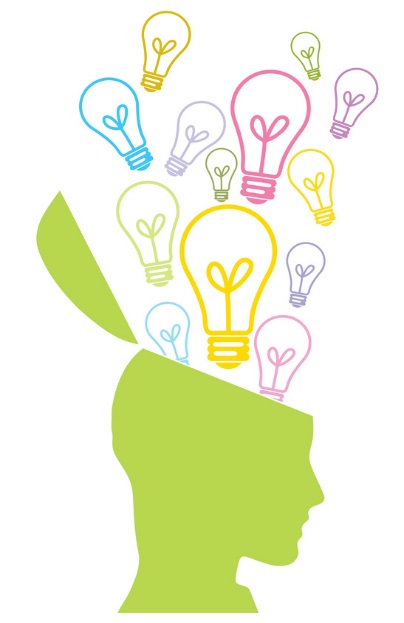 Communication
Factors affecting successful parent-teacher communication
Alliances
Anger
Denial
Dissatisfaction
Nonparticipation
Mistrust
Alliances
Merriam Webster definition: “An association to further the common interests of the members”
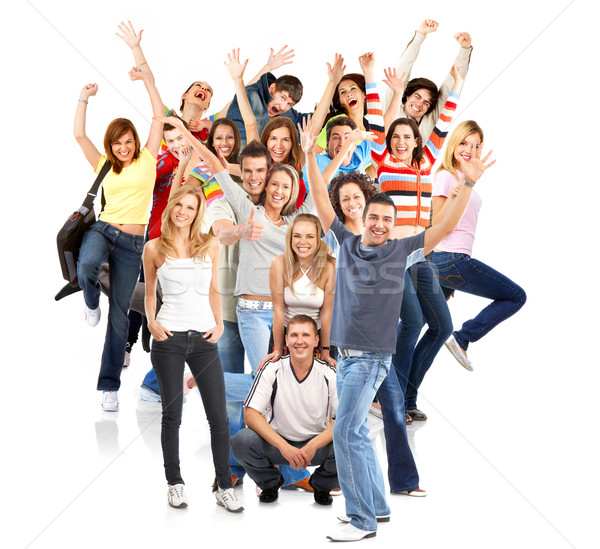 Characteristics of effective parent-teacher alliances
Mutual respect
Clear understanding of your role
Clear understanding of other’s role
Opportunity for feedback
Openness to change or adjustments
Similar expectations
Defined common goals
Factors affecting successful parent-teacher communication
Alliances
Anger
Denial
Dissatisfaction
Nonparticipation
Mistrust
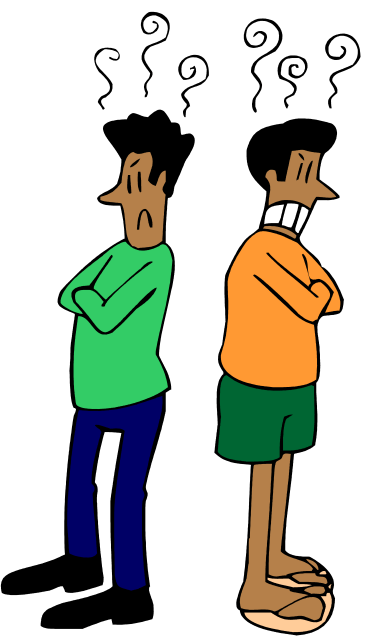 Empathy
“The action of understanding, being aware of, being sensitive to the feelings, thoughts, and experience of another” – Merriam Webster
Main Principles of dealing with anger
Remain calm
Be specific
Agree
Be kind
Factors affecting successful parent-teacher communication
Alliances
Anger
Denial
Dissatisfaction
Nonparticipation
Mistrust
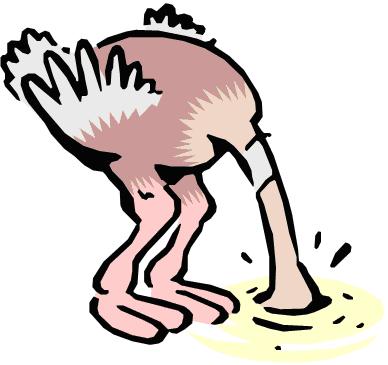 Principles for dealing with denial
Wait
Ask why
Encourage and exhort
Factors affecting successful parent-teacher communication
Alliances
Anger
Denial
Dissatisfaction
Nonparticipation
Mistrust
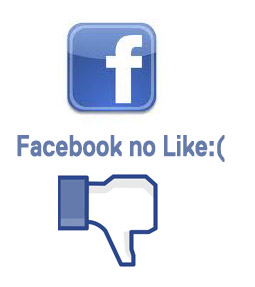 Principles for dealing with dissatisfaction
Focus on the problem, not the person
Ask for parents’ solutions
Stay focused on the end goal
Factors affecting successful parent-teacher communication
Alliances
Anger
Denial
Dissatisfaction
Nonparticipation
Mistrust
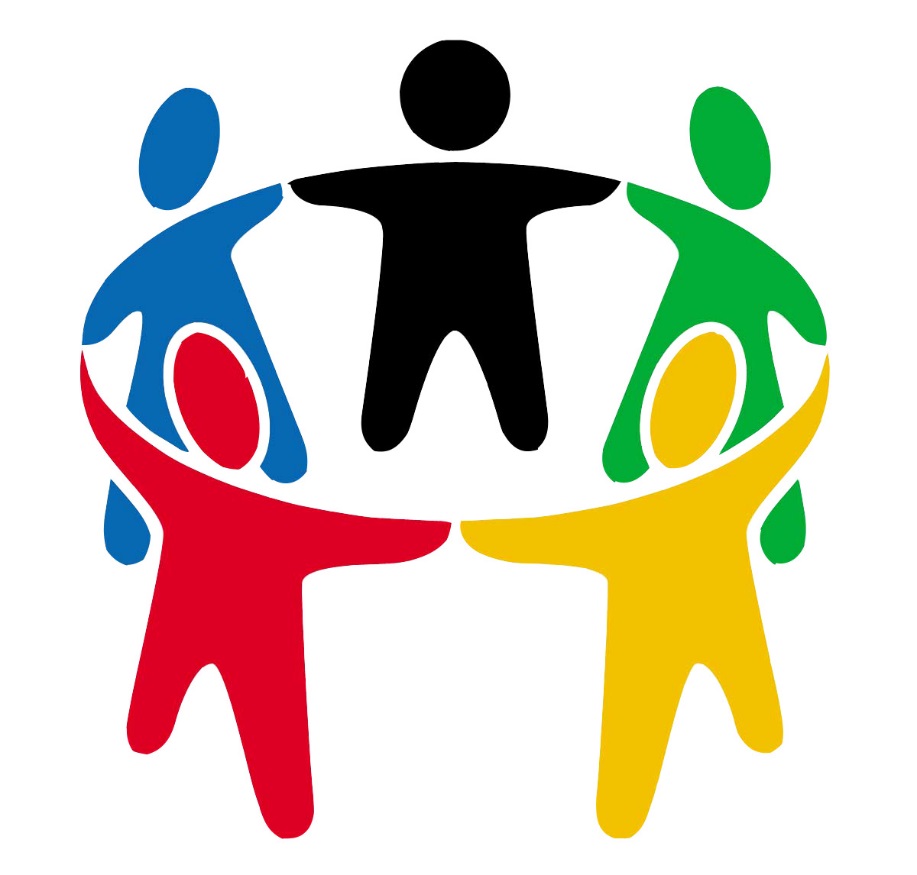 Nonparticipation ≠ Noninvolvement
Discussion: How does your school encourage parents to participate?
How do you encourage parents to participate in your classroom?
Factors affecting successful parent-teacher communication
Alliances
Anger
Denial
Dissatisfaction
Nonparticipation
Mistrust
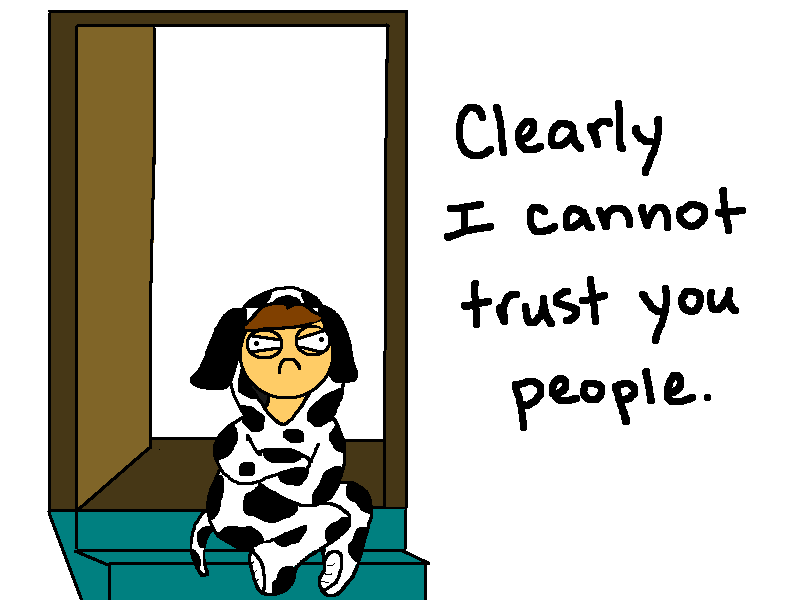 Causes of mistrust
Minority overrepresentation in special education
Bureaucracy & hierarchy
Denied services for financial reasons
Perceived narrow-minded teachers
Teachers blaming home life
Transition planning
Resent school staff planning child’s future
Discussion: How can you prevent mistrust?
Ways to prevent mistrust
Parents are respected and valued
Try to understand parents’ perspective
Be honest as much as possible
Be upfront
Communicate often and clearly
Avoid using jargon
Be confident in your teaching and explain it
Cultivating Collaborative
Relationships
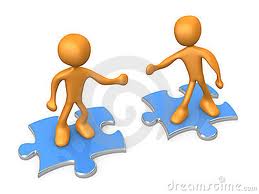 Start at the beginning
“You don’t get a second chance to make a first impression”
In the beginning
Establish credibility as a competent, caring educator
Be sensitive to parents’ cultural views and values
Motivate parents to desire collaboration
Define specific roles and responsibilities for teacher and parents
Helpful interpersonal skills for collaboration with parents of child with a disability
Friendliness
Optimism
Patience
Sincerity
Honesty
Tact
Responsiveness
Openness to suggestions
Respect for parents
Maintaining the Relationship
Communication is the key
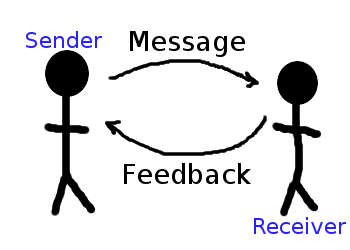 Parent-teacher conferences
Listen to the parent
Share specific information
Tell parents what they are doing right
Give specific examples of what parent can do to help child
Collaborate
Ending the relationship
Provide parents with positive feedback
Enlist parents as mentors for other parents
Discussion: How do you create and maintain a positive relationship with the parents of your students?
At the end of this session, you will be able to
1.  Integrate three techniques to improve parent participation at school.
2.  Identify three ways to prevent mistrust.
3.  List three ways to establish a positive working relationship with parents.
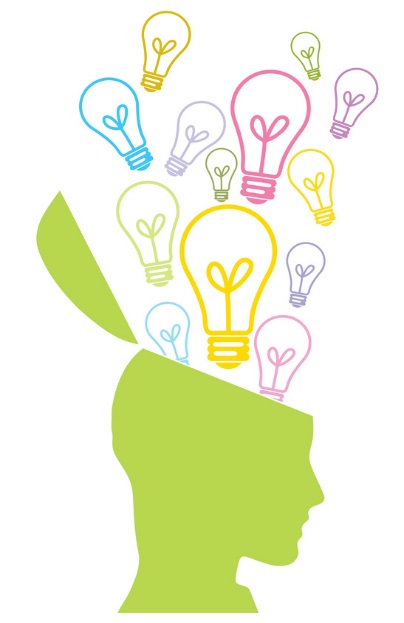 Patti Grayson Parent Mentor
graysonp@fultonschools.org